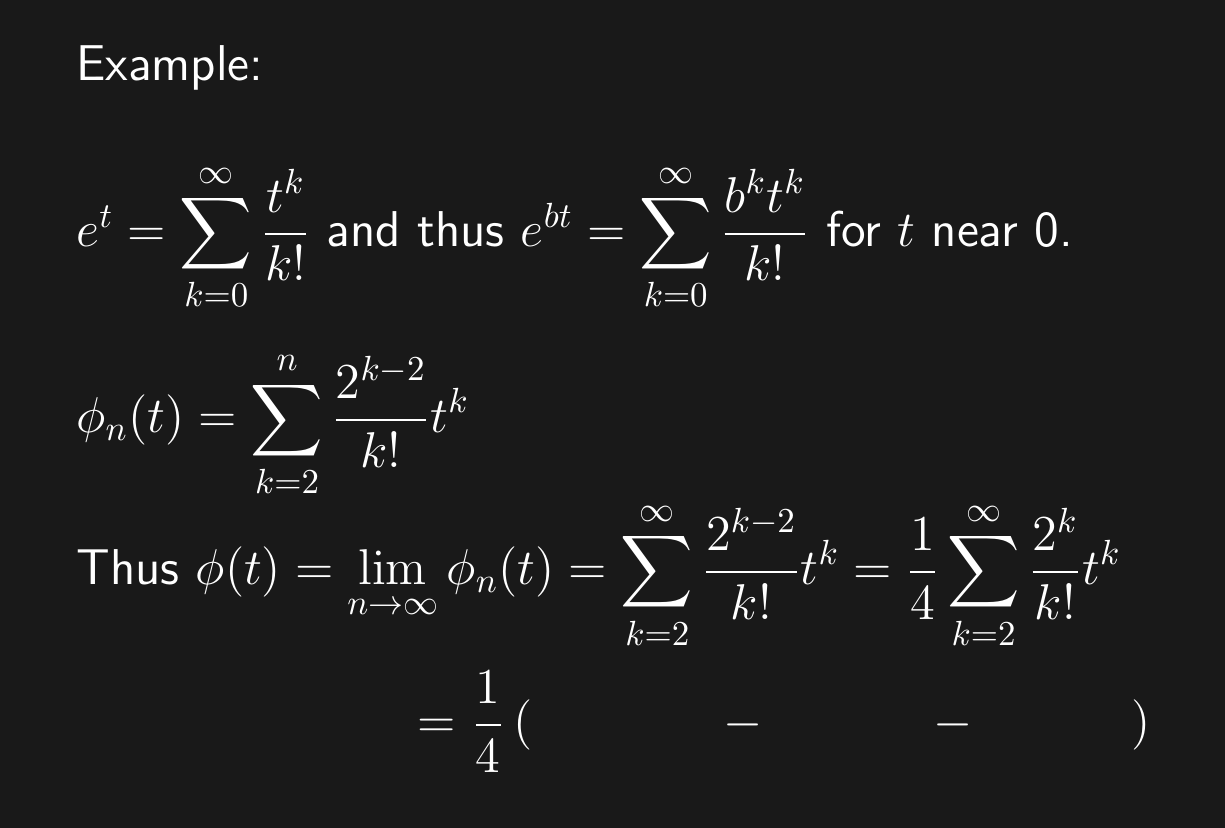 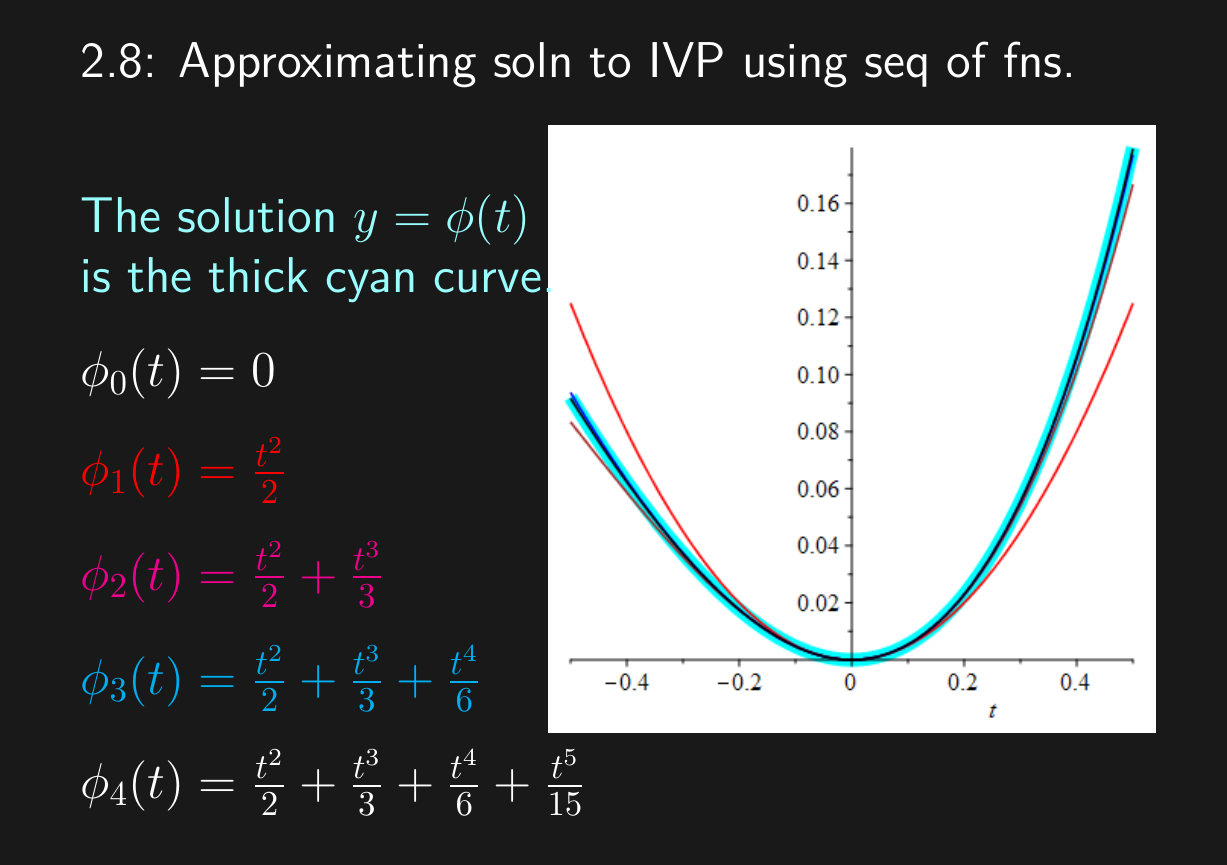 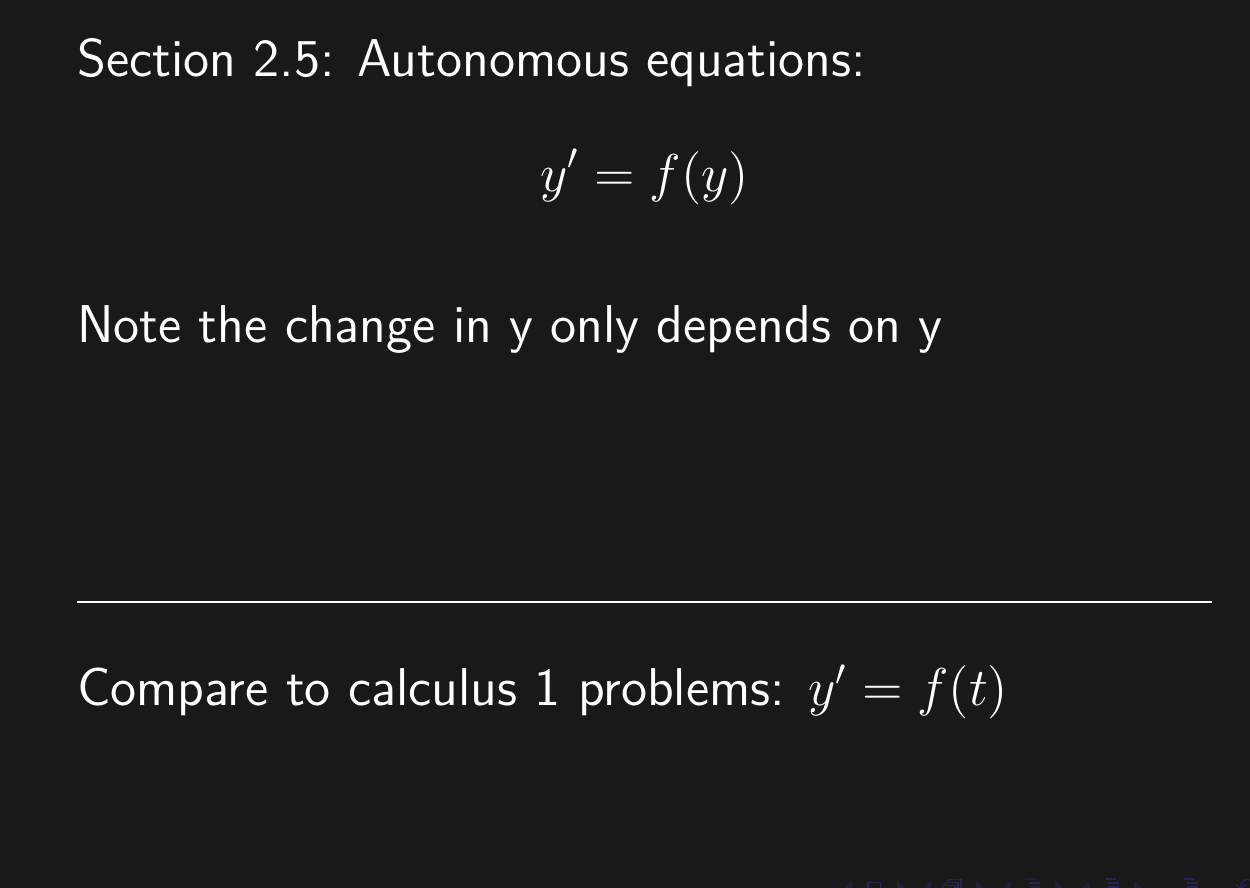 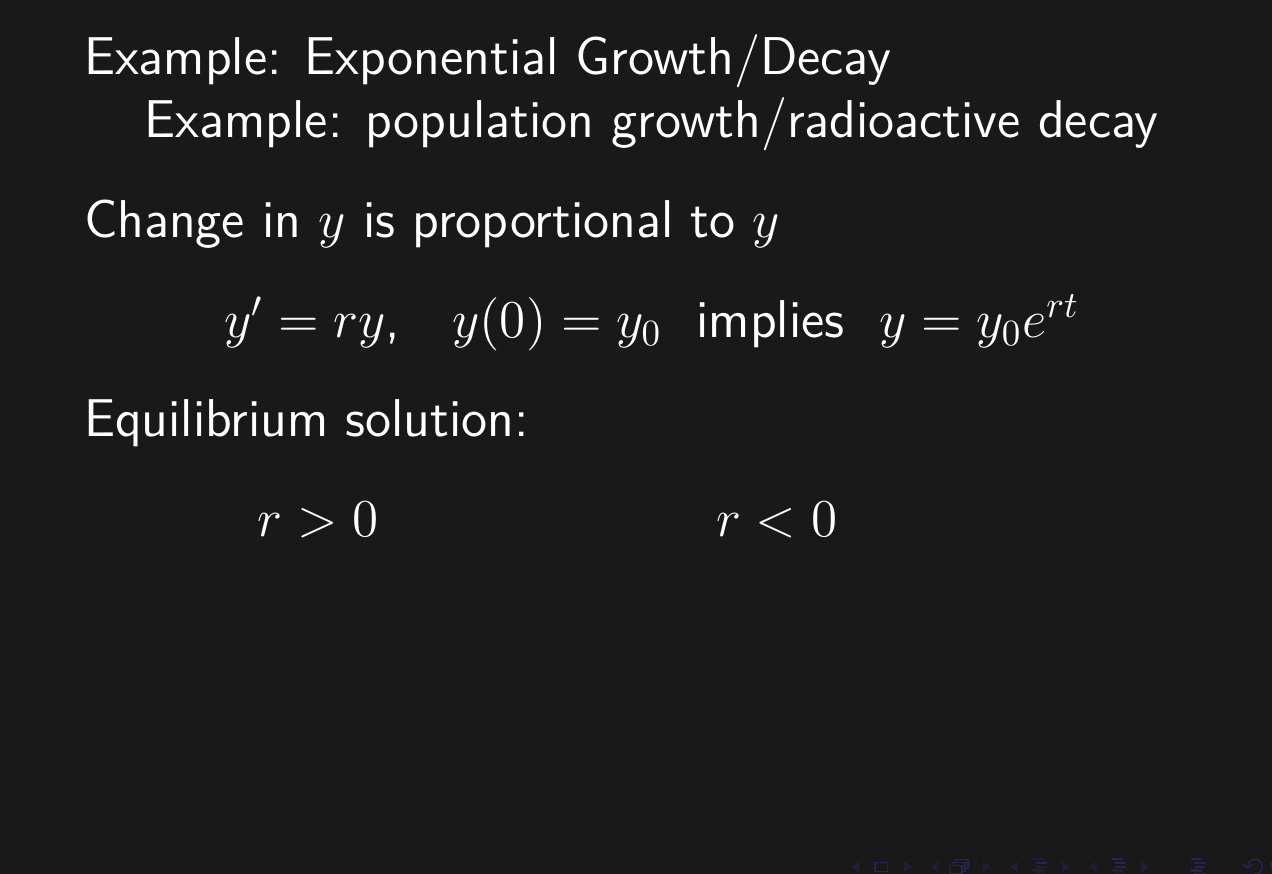 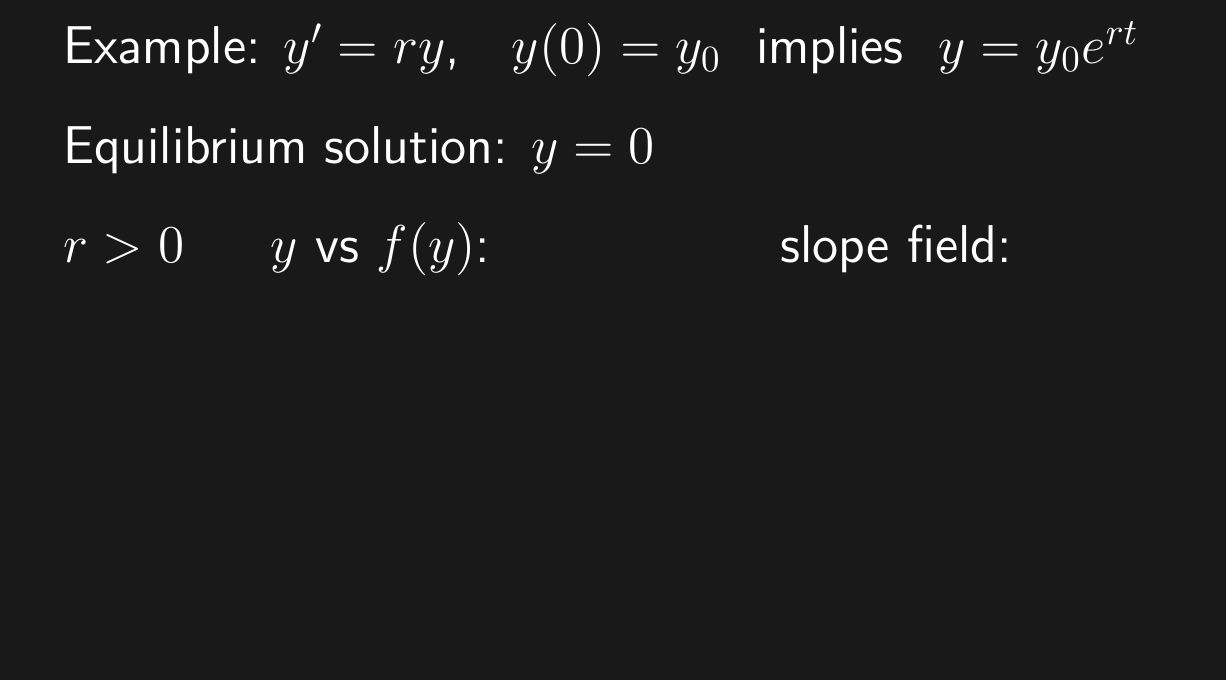 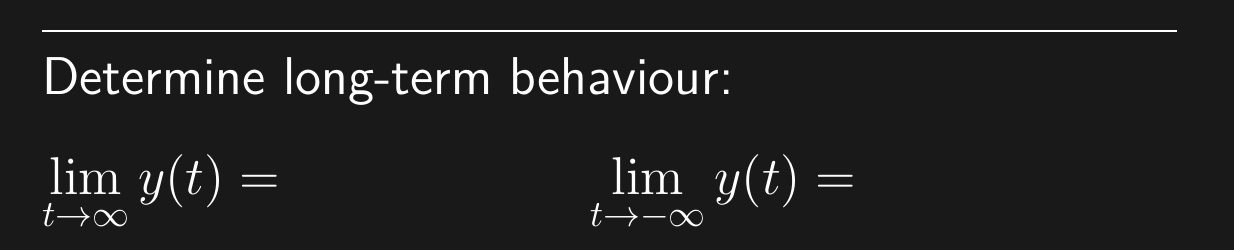 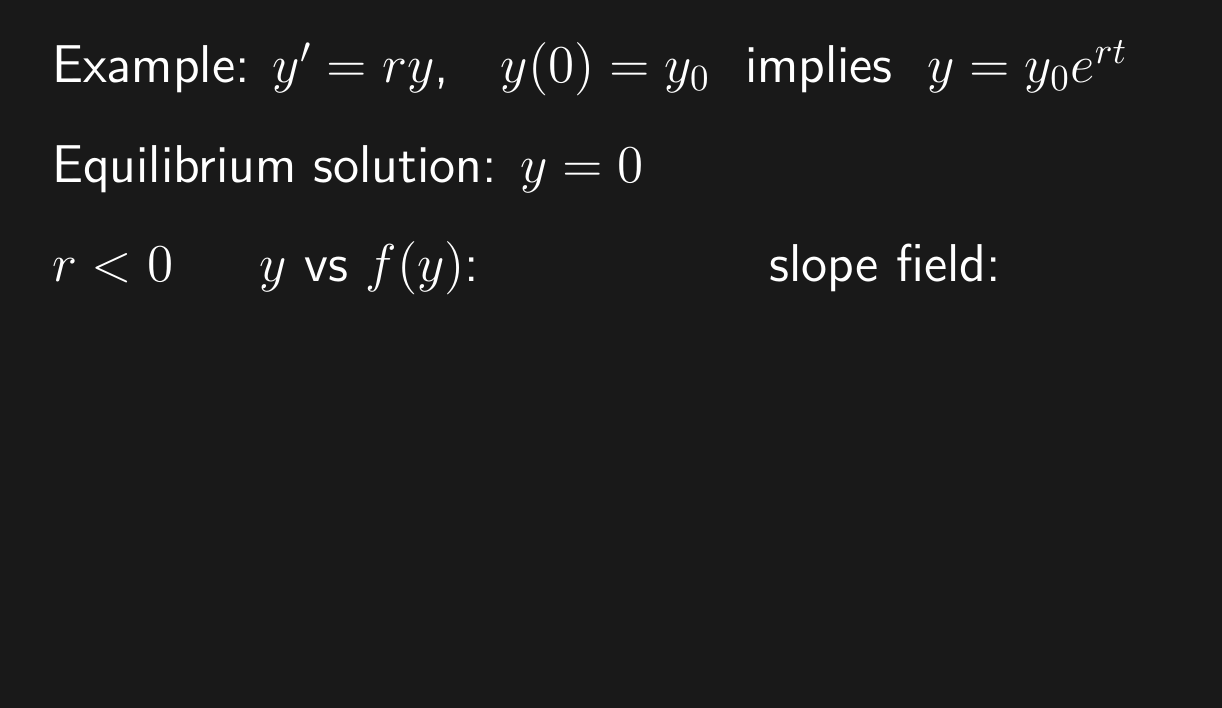 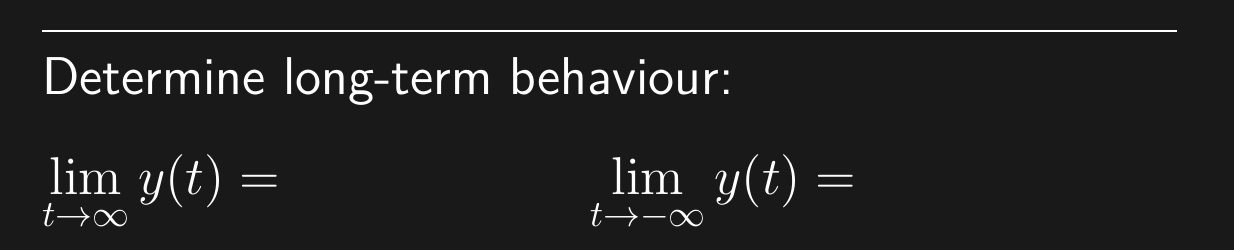 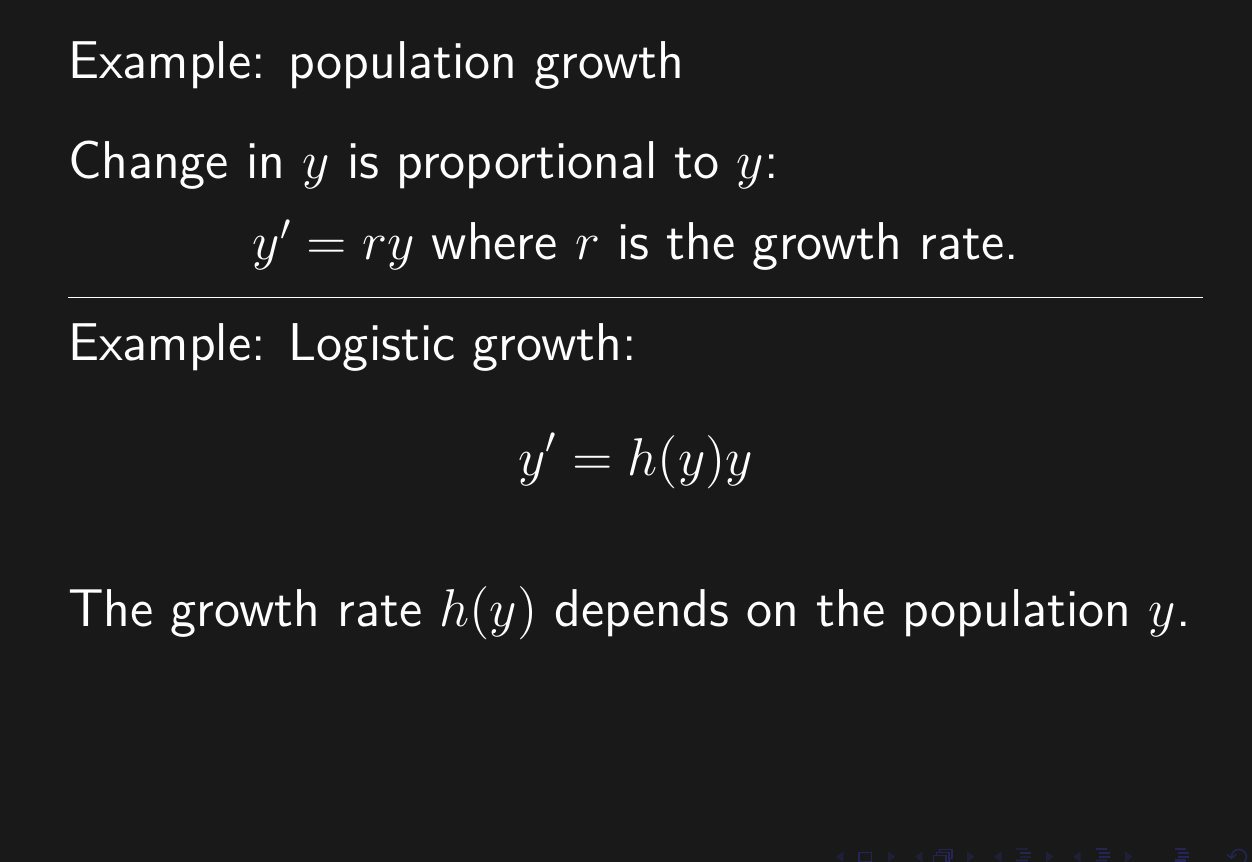 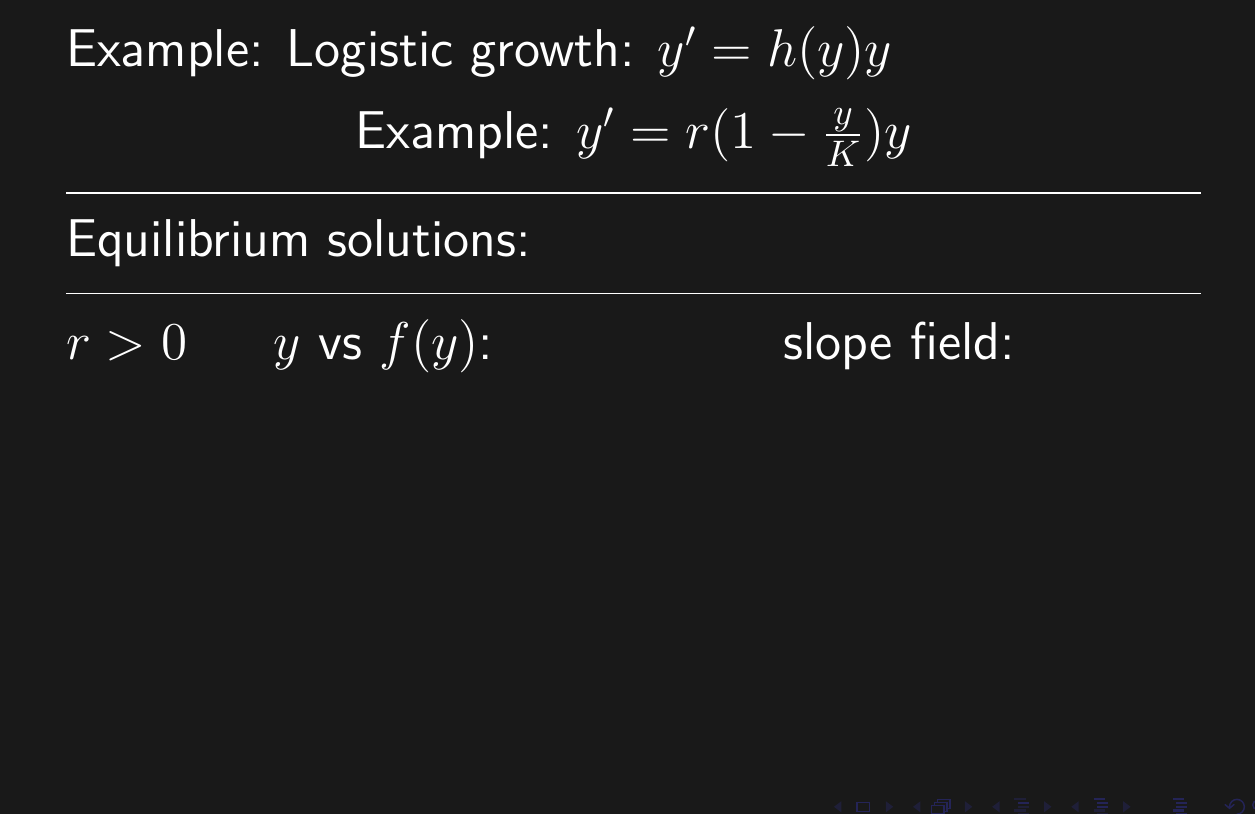 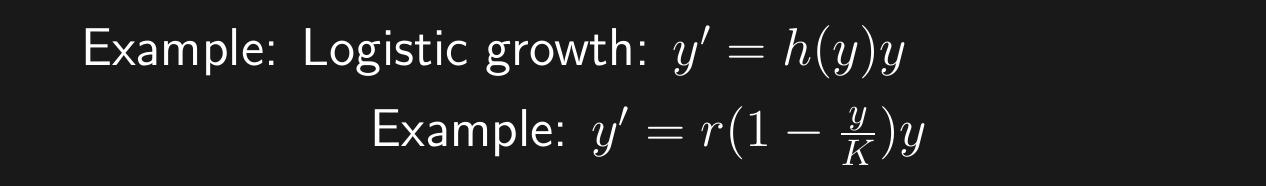 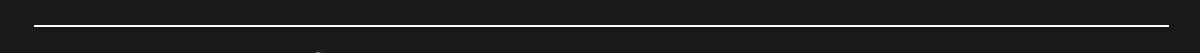 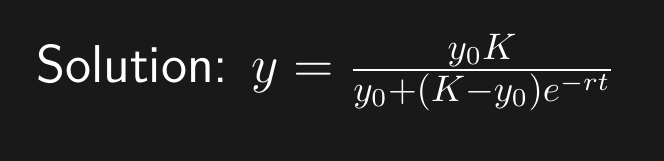 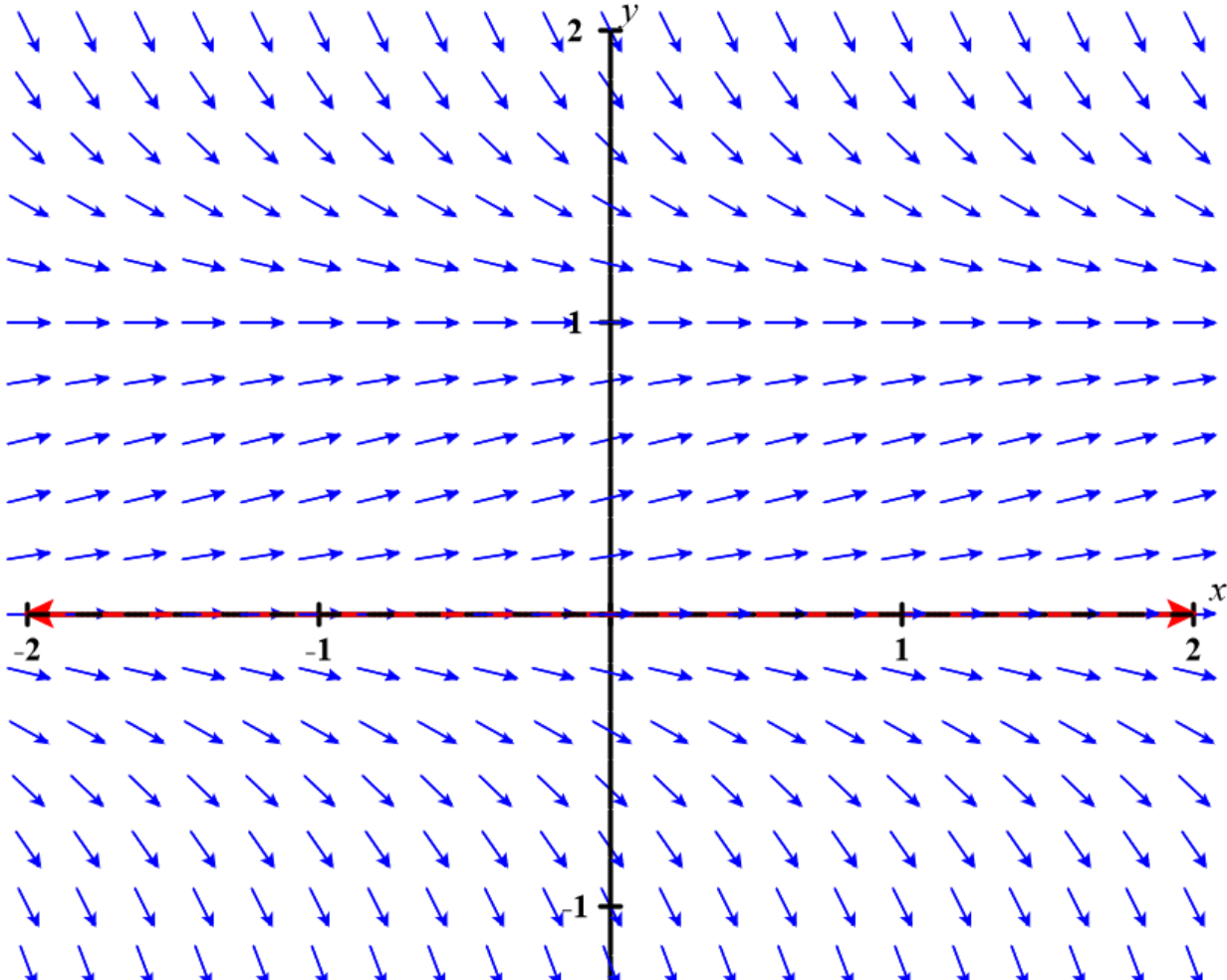 https://c3d.libretexts.org/DirectionField/index.html
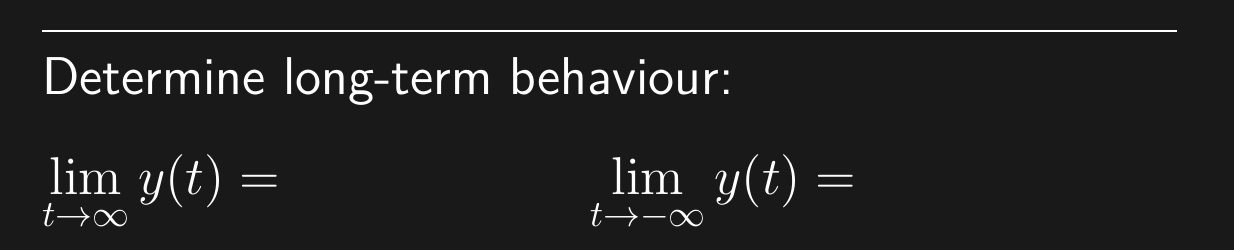 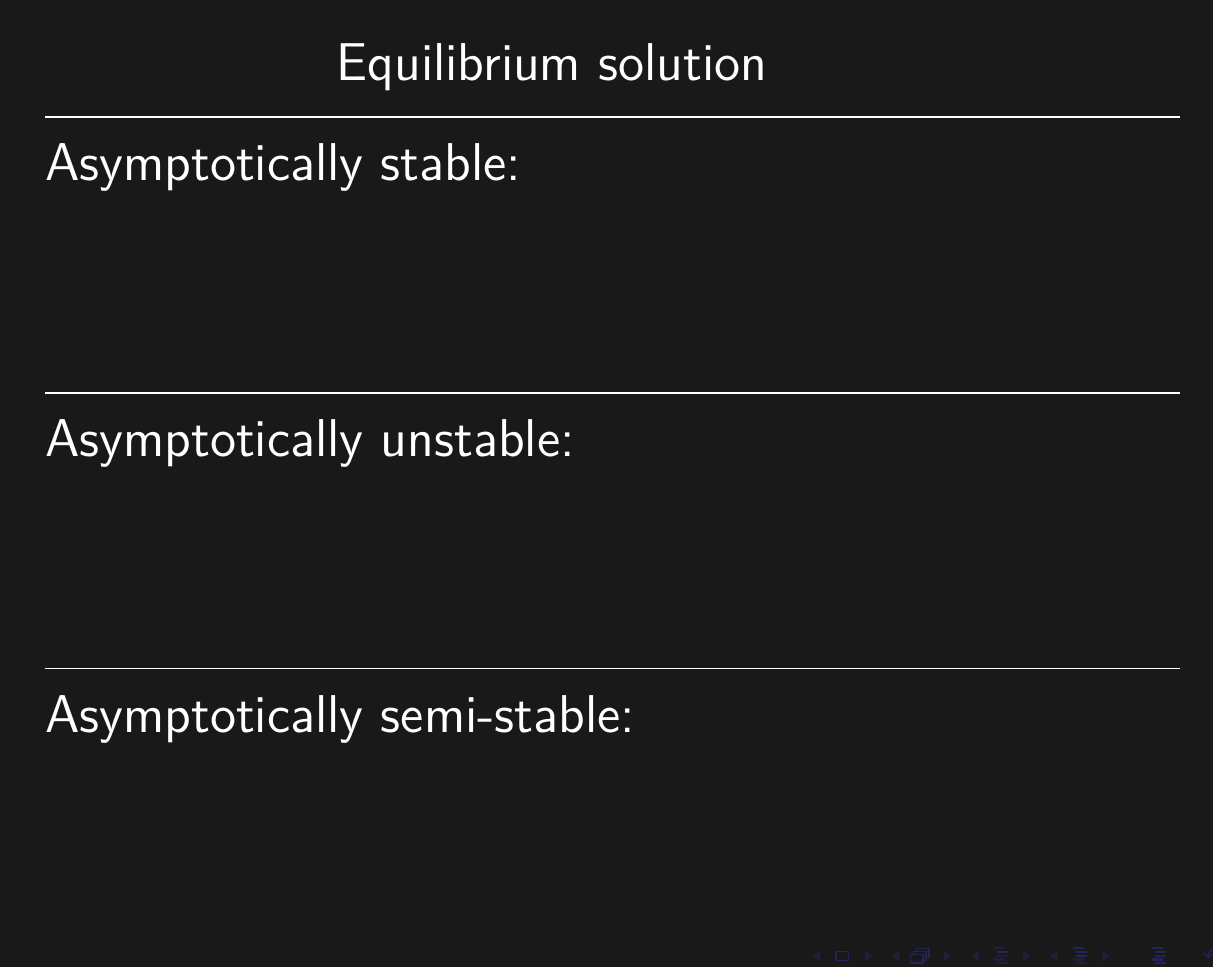 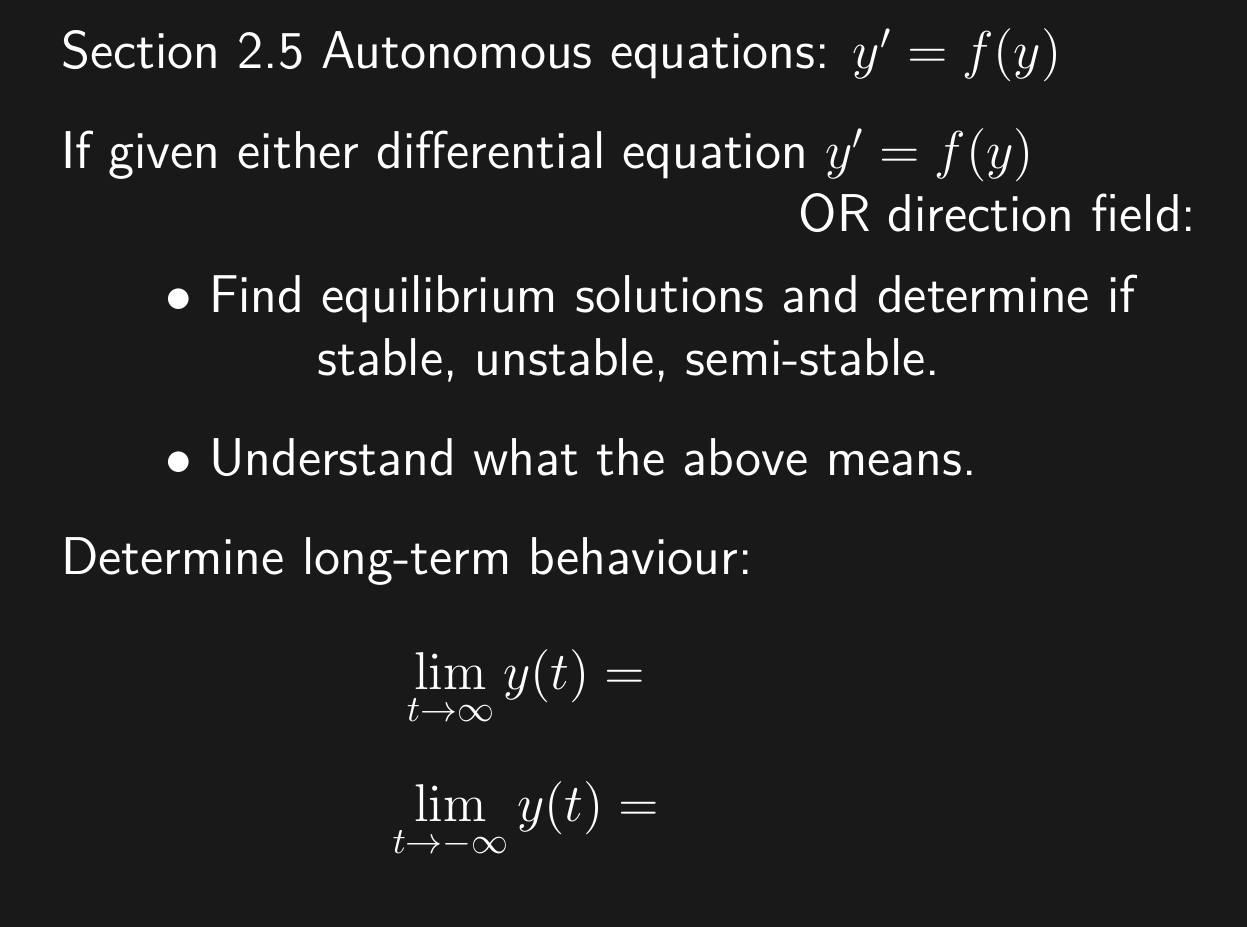 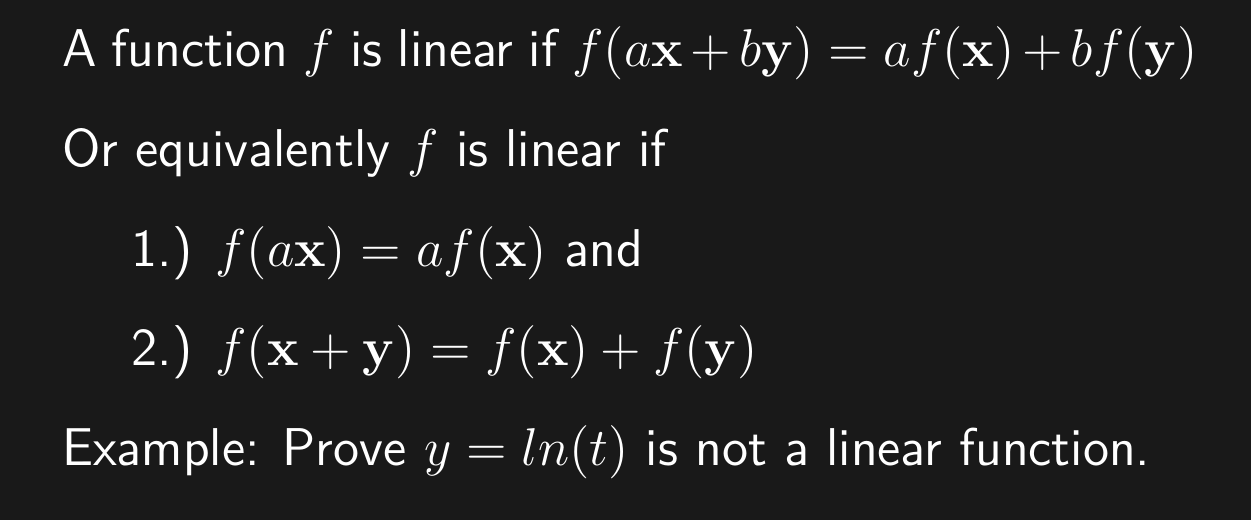